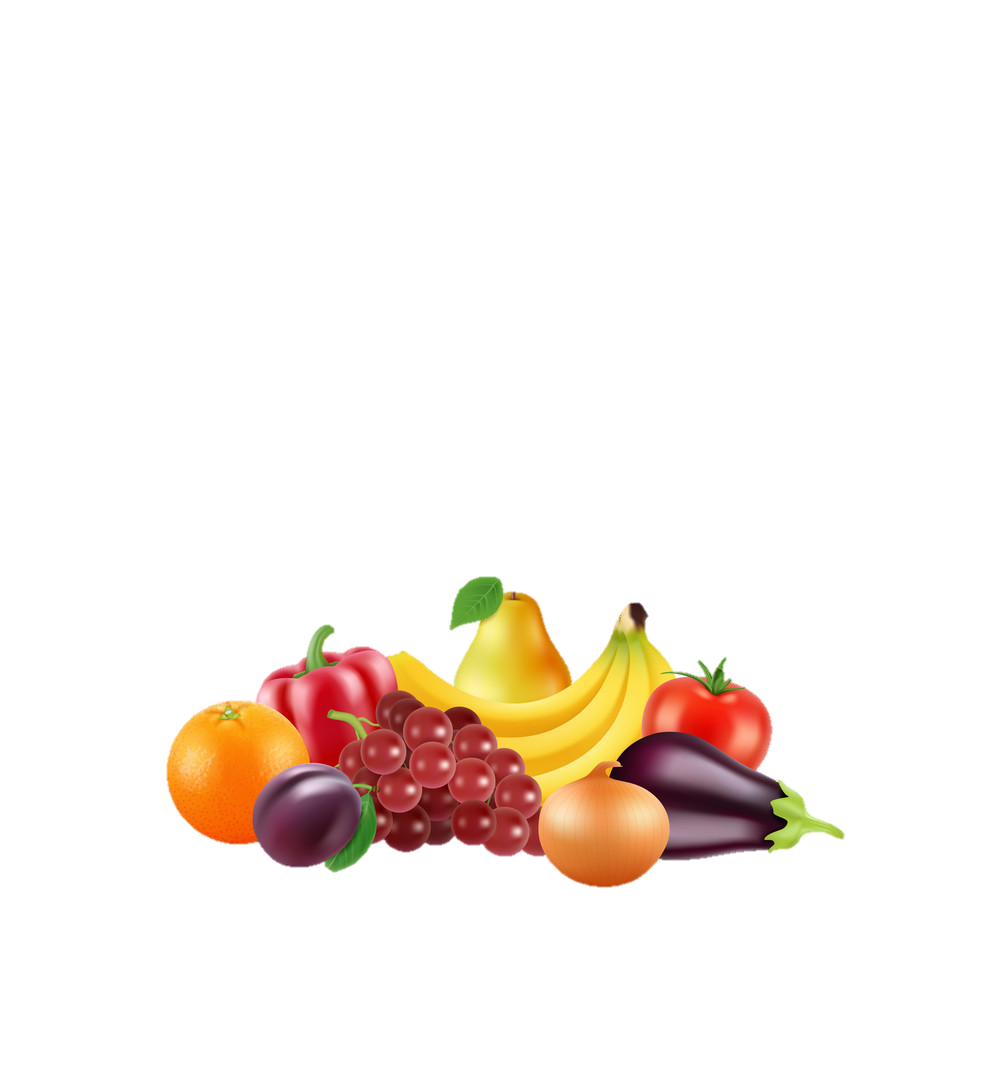 الطعام الصحي و الغير صحي
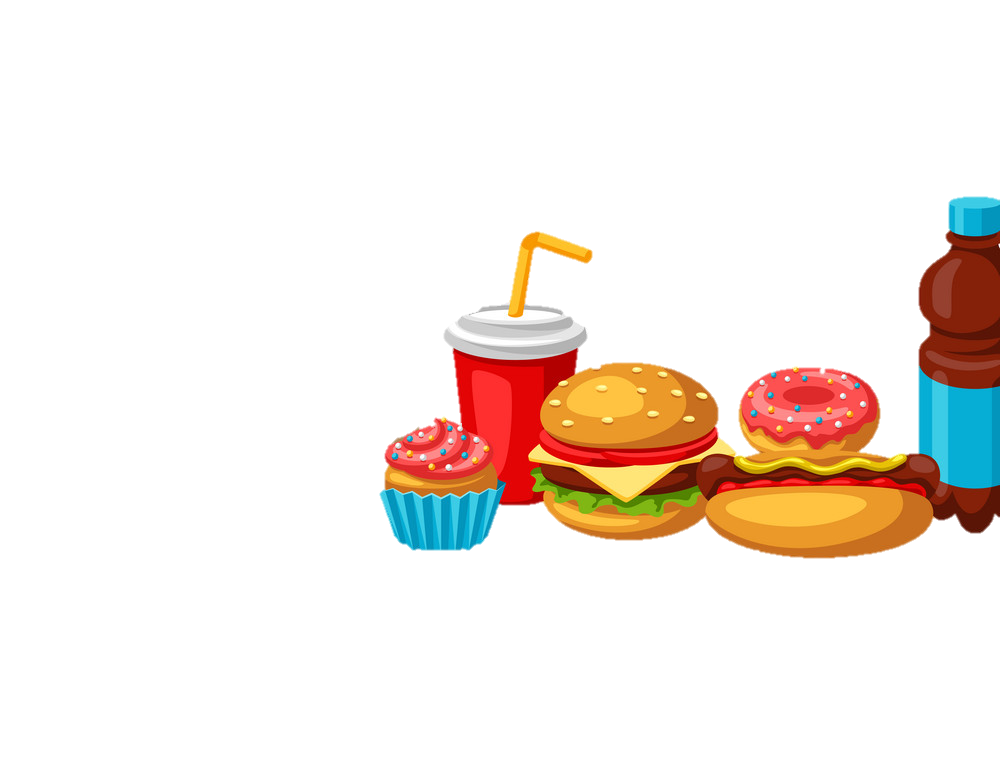 تصنيف
هل الجزر طعام صحي أم غير صحي ؟ لماذا نأكل الجزر ؟
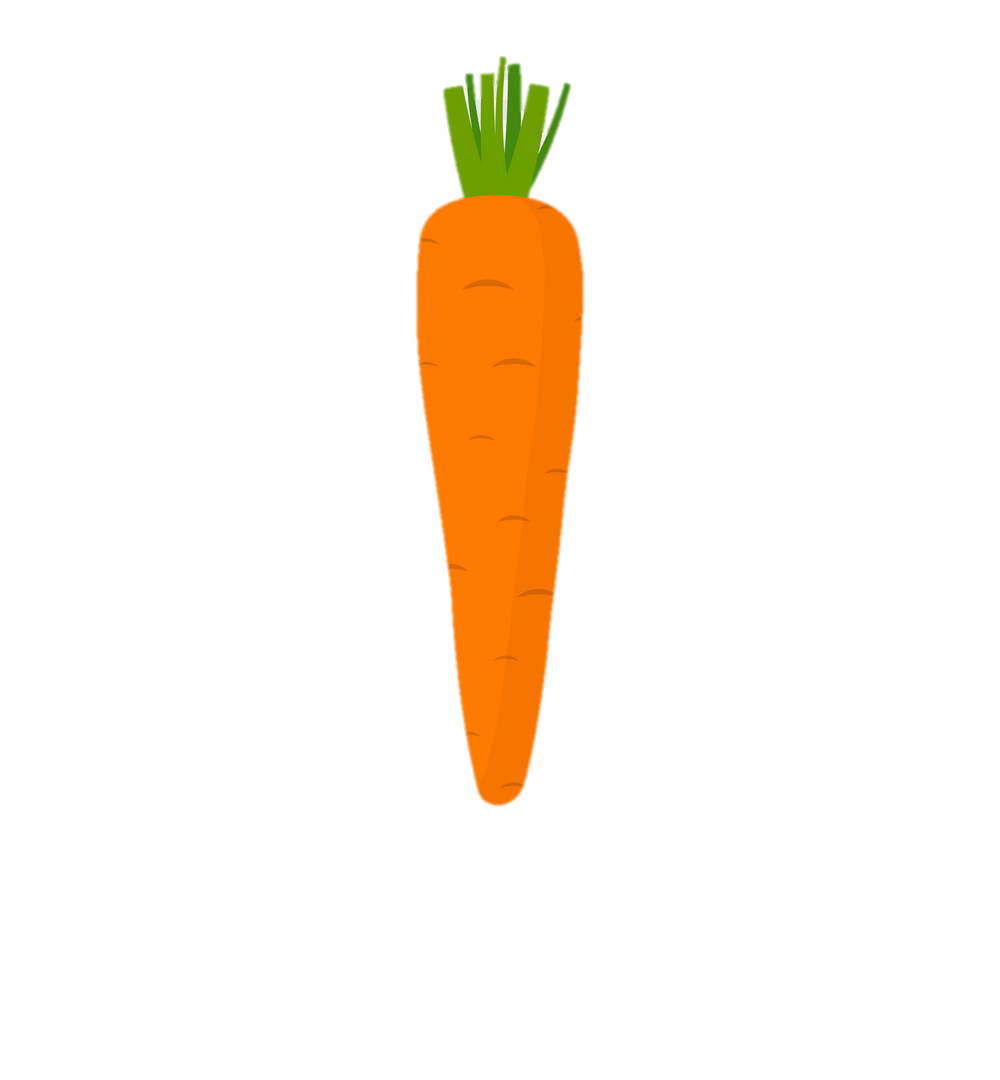 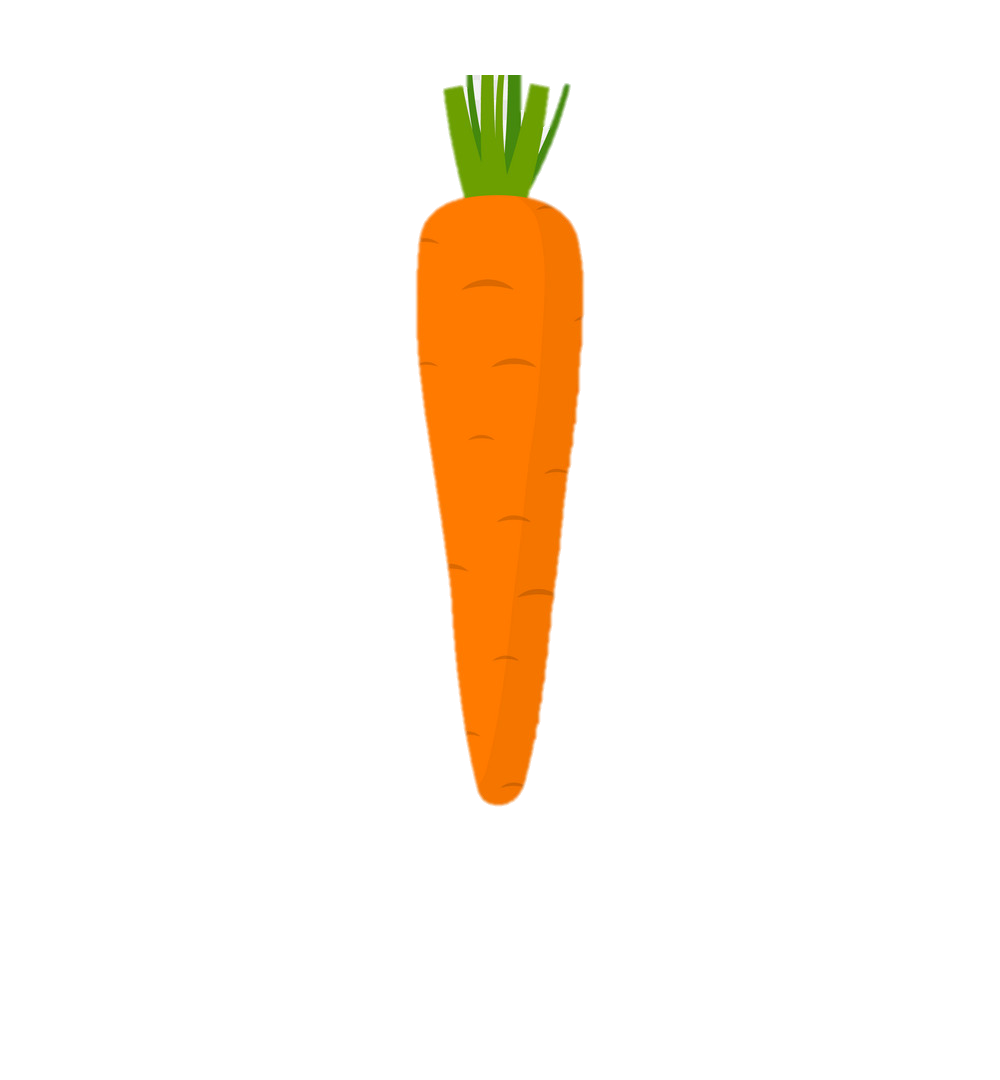 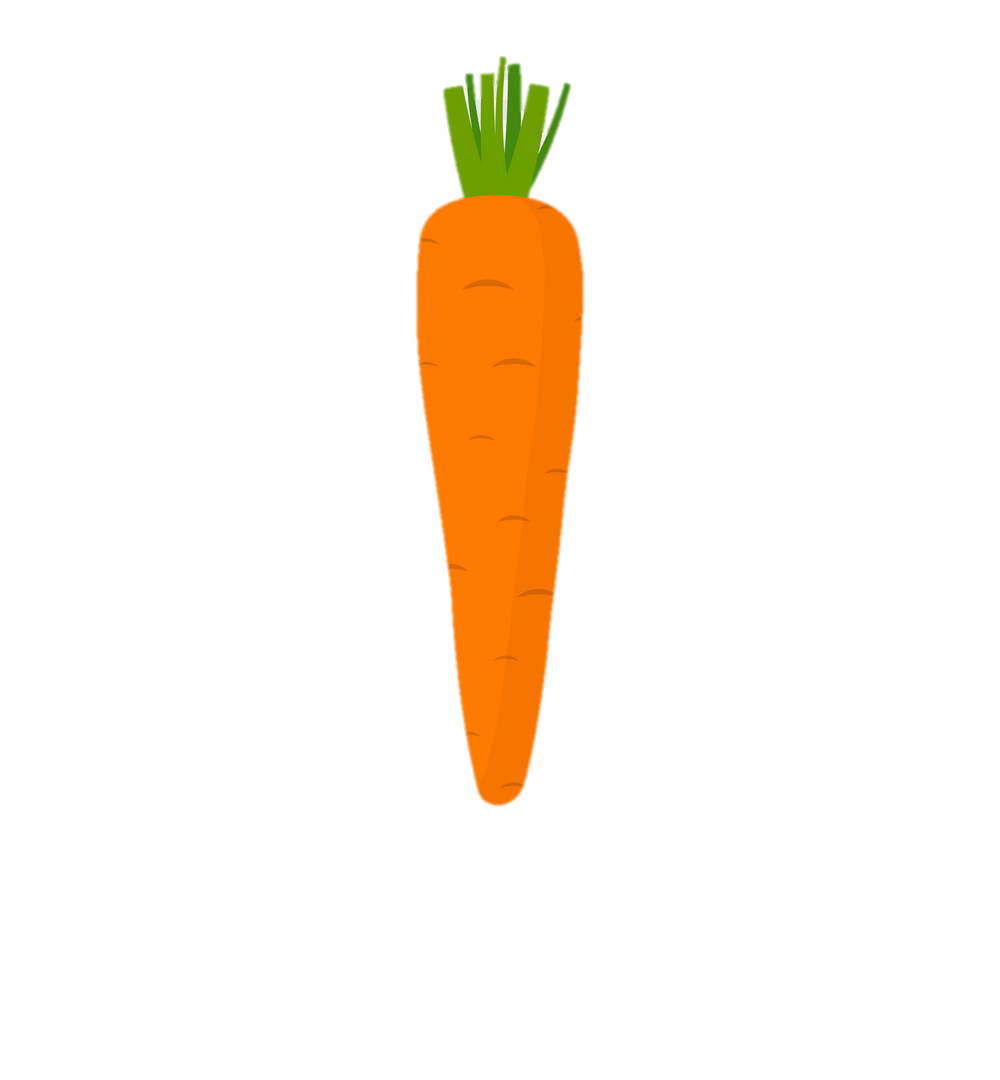 هل هذا ال
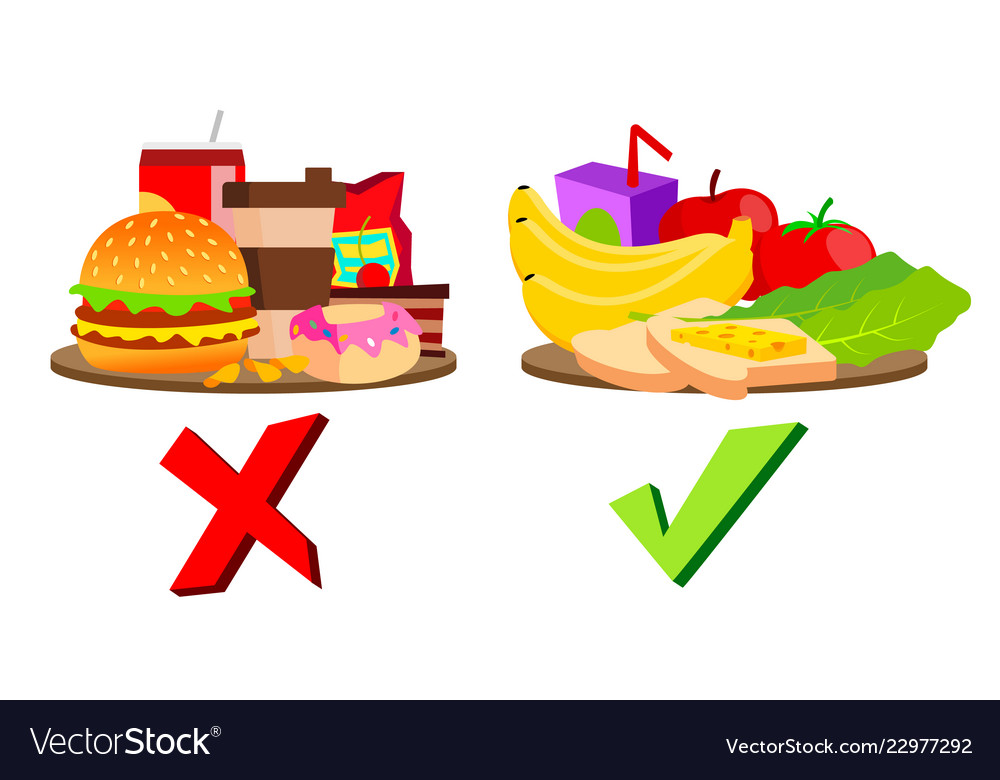 الجزر طعام صحي !
هل رقائق البطاطا طعام صحي أم غير صحي ولماذا ؟
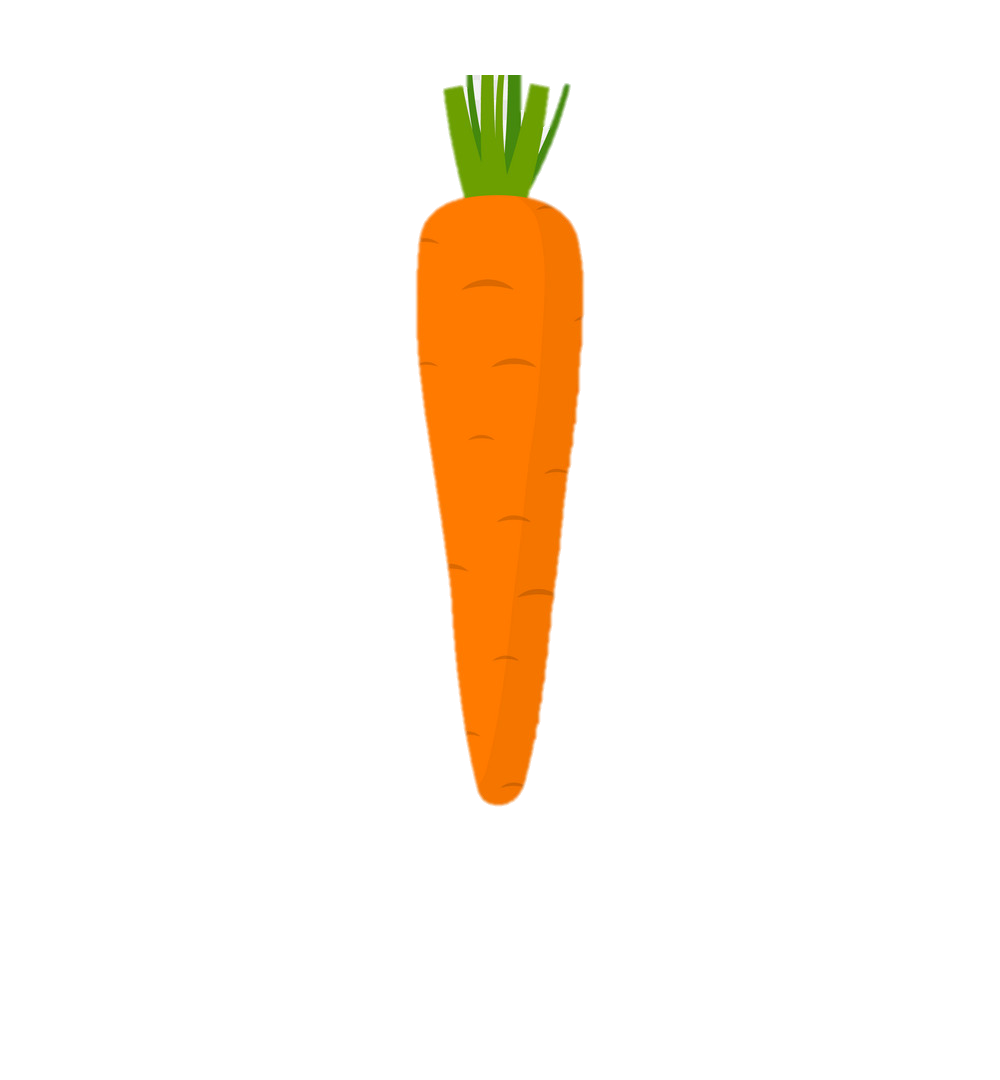 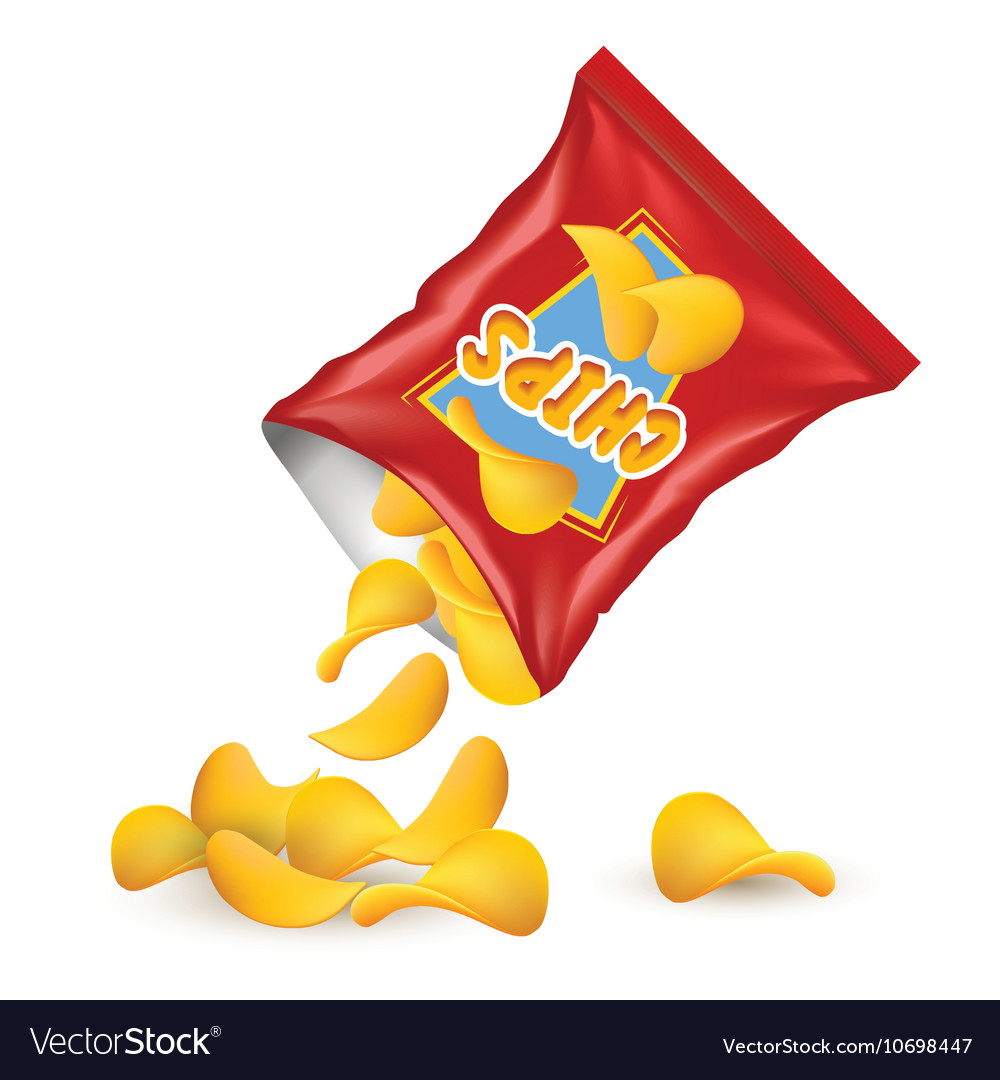 هل هذا ال
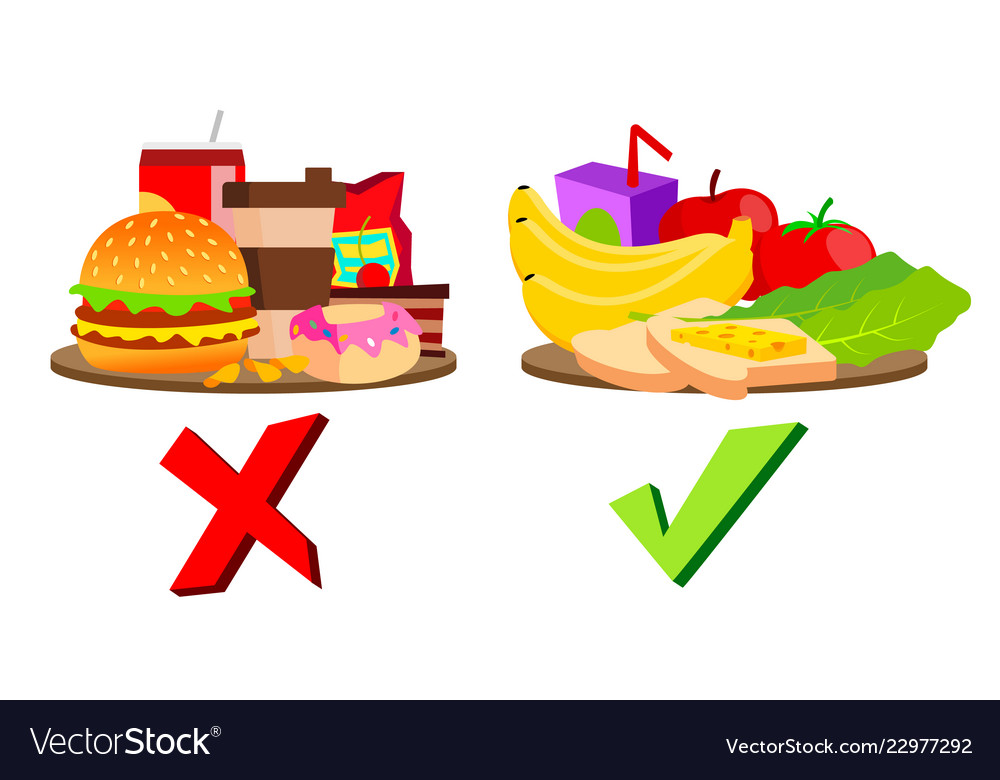 رقائق البطاطا طعام غير صحي !
هل البطيخ طعام صحي أم غير صحي ؟ لماذا نأكل البطيخ ؟
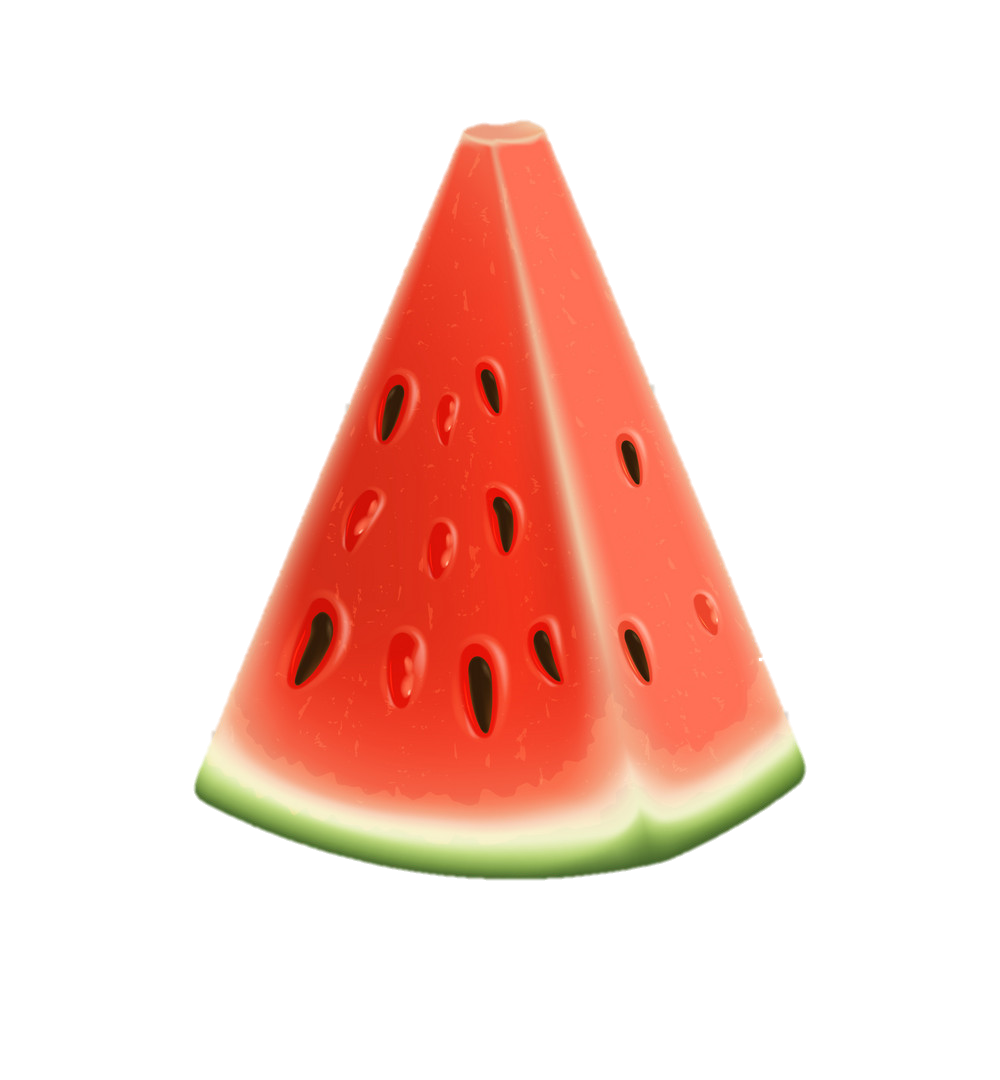 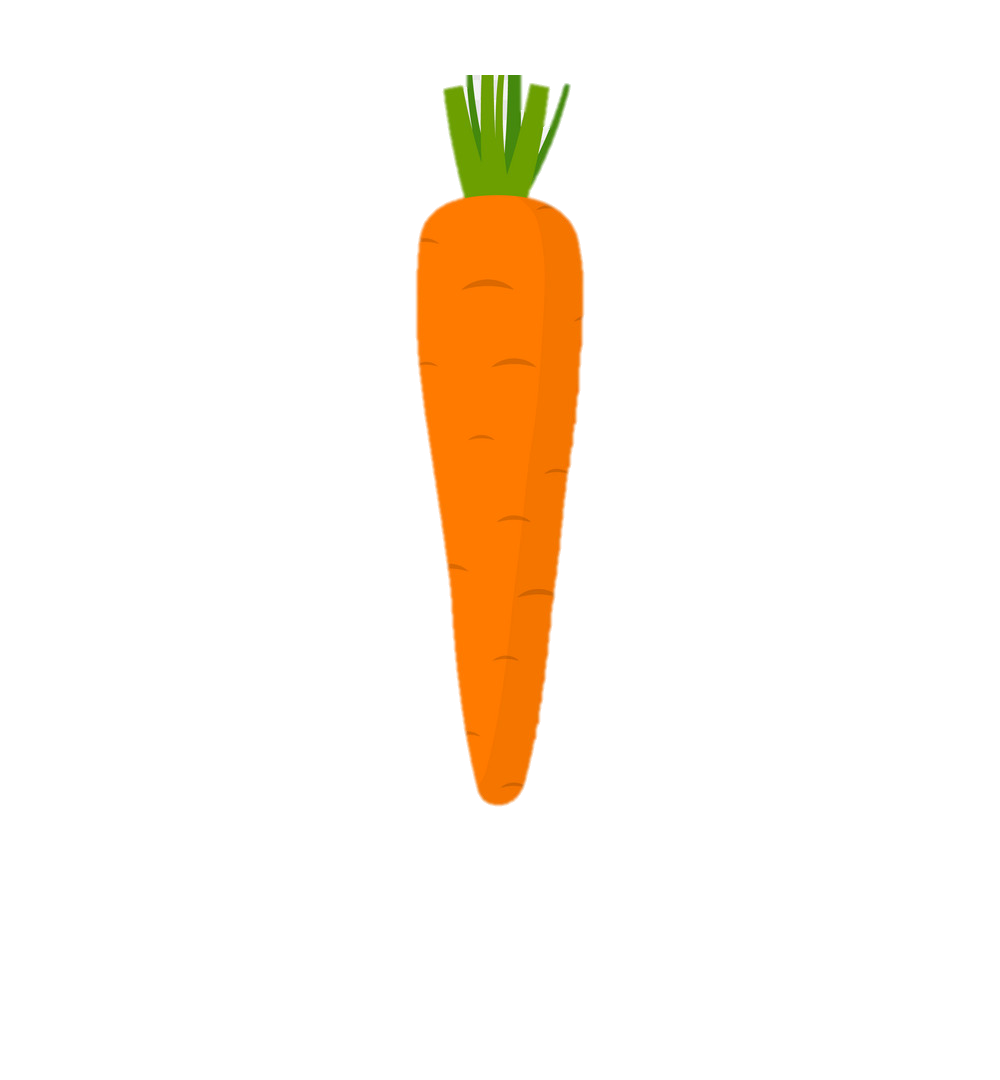 هل هذا ال
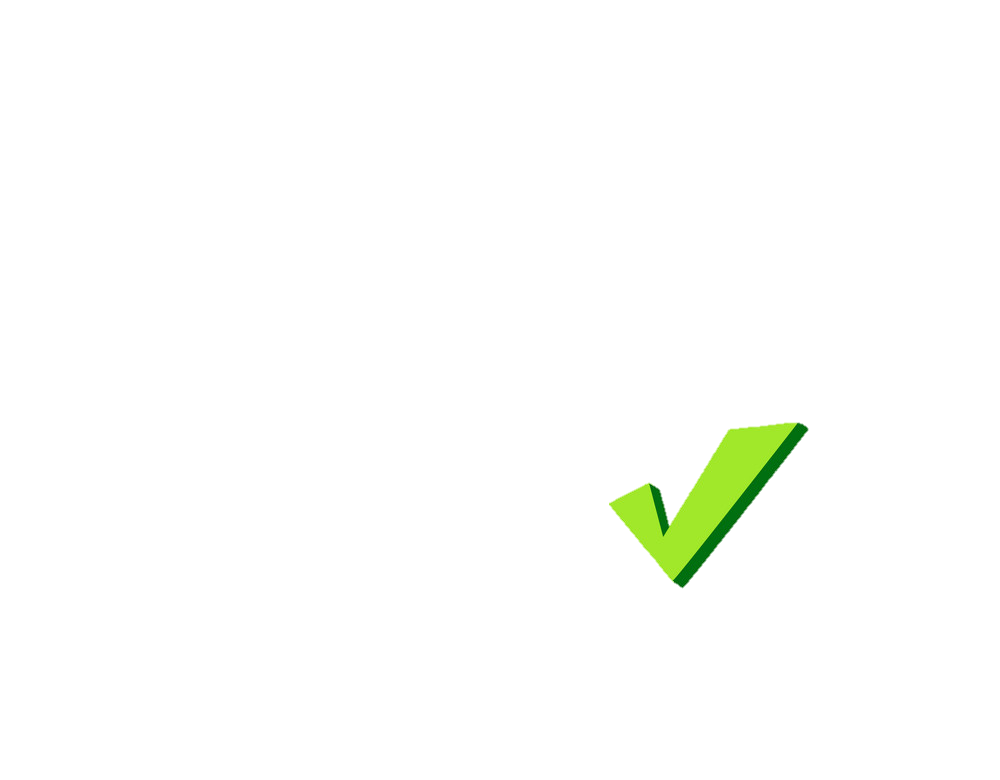 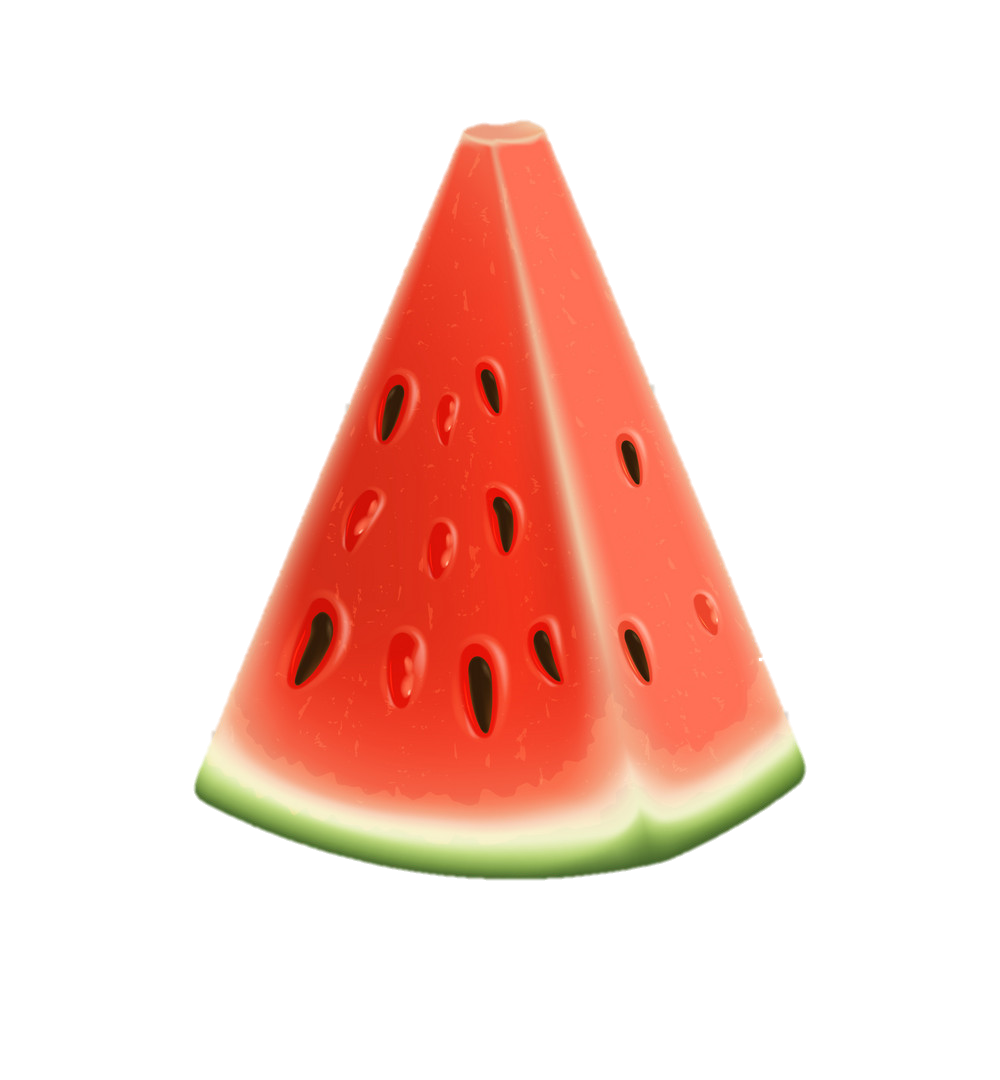 البطيخ طعام صحي !
هل الحلويات طعام صحي أم غير صحي ولماذا ؟
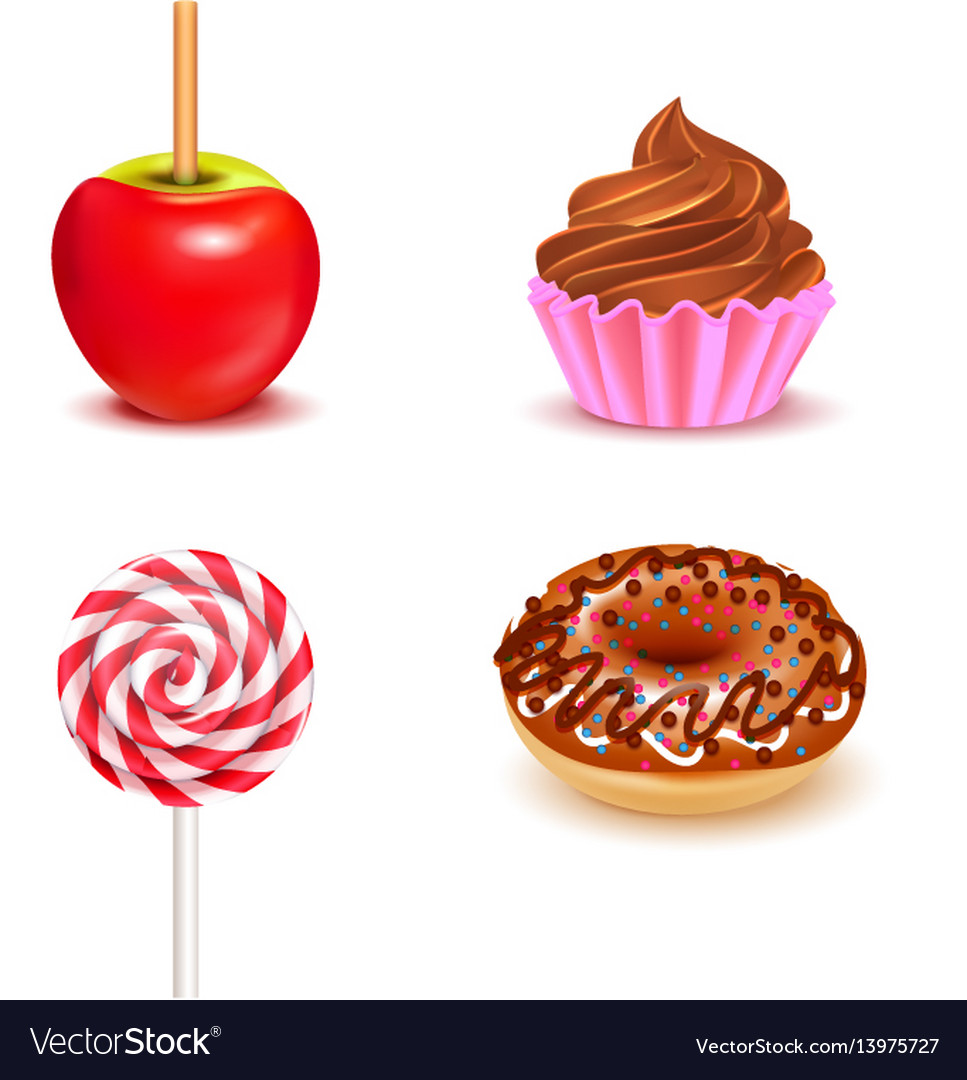 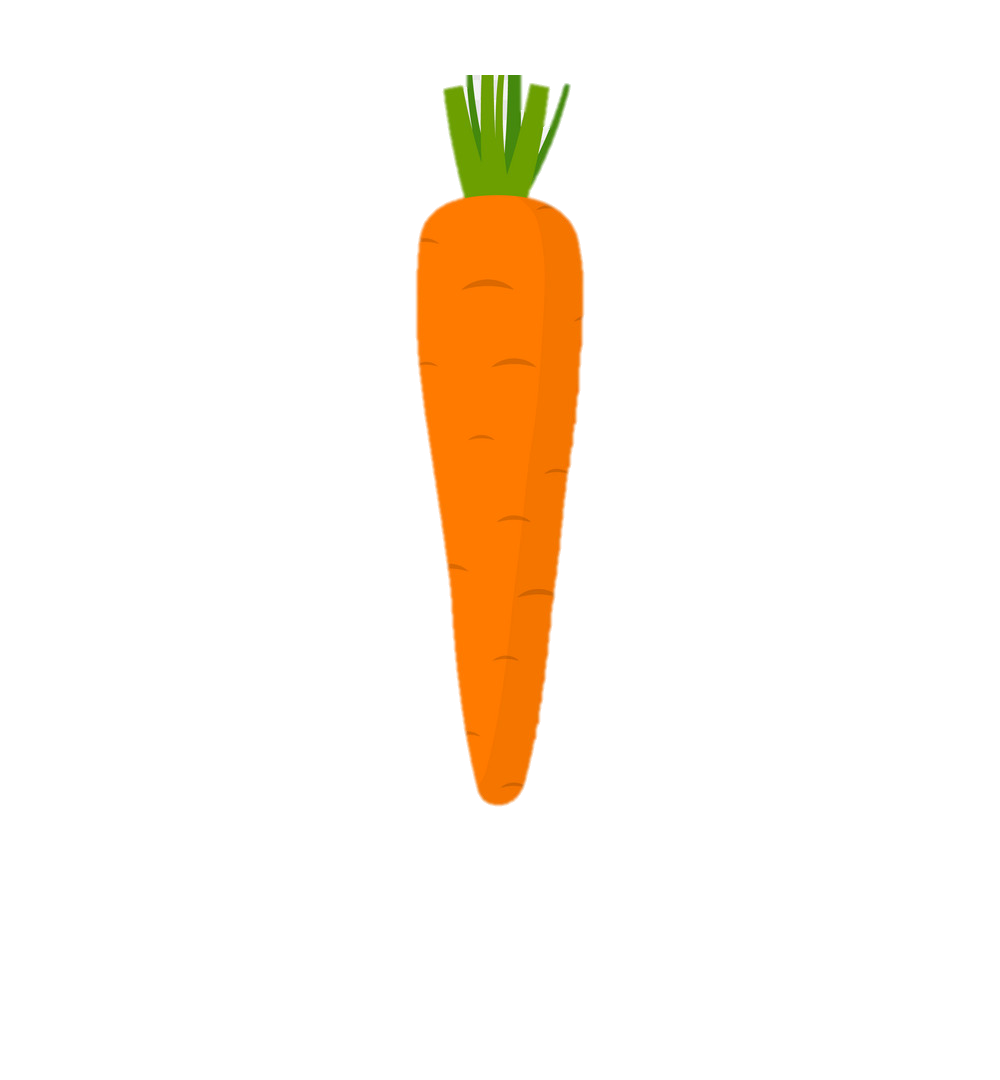 هل هذا ال
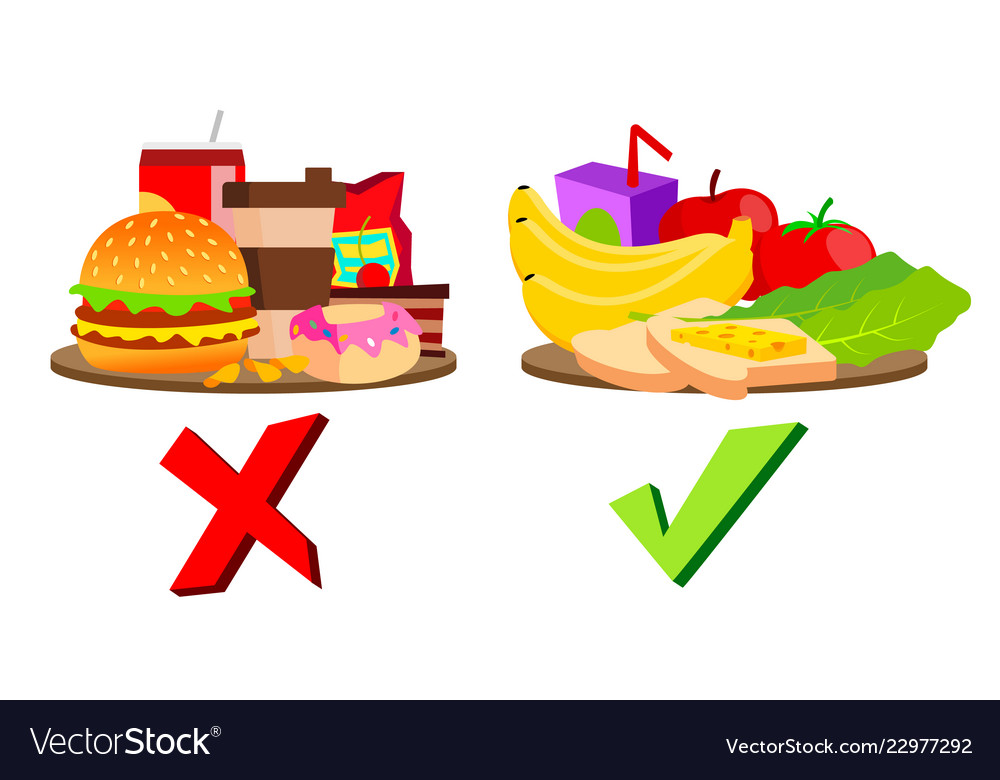 الحلويات طعام غير صحي !
هل الموز طعام صحي أم غير صحي ؟ لماذا نأكل الموز ؟
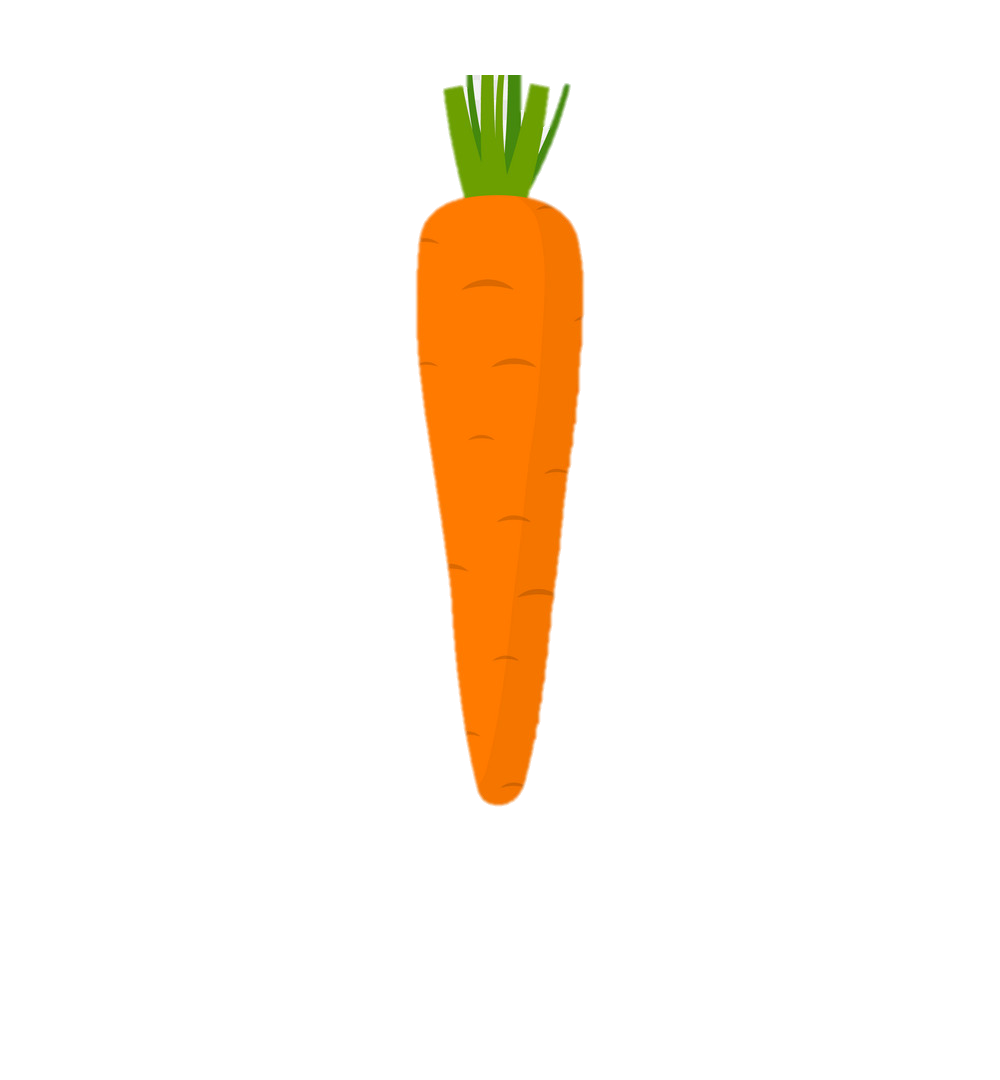 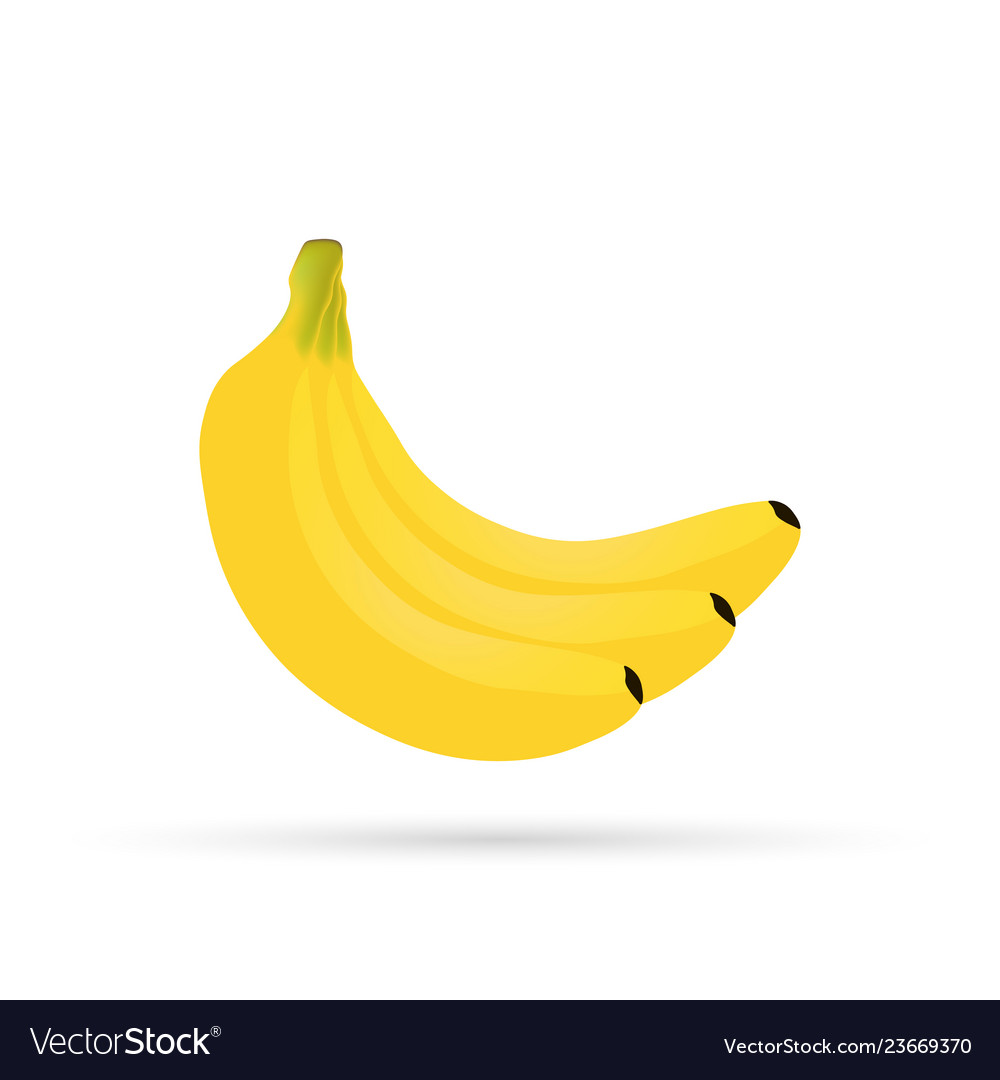 هل هذا ال
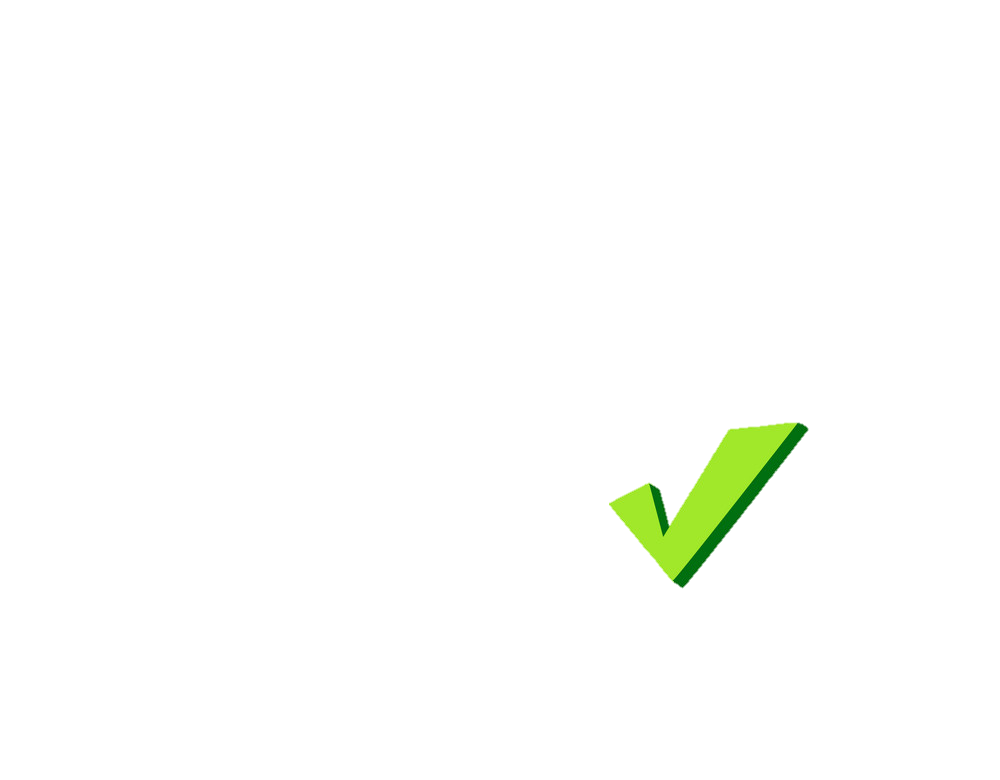 الموز طعام صحي !
هل الدونات طعام صحي أم غير صحي ولماذا ؟
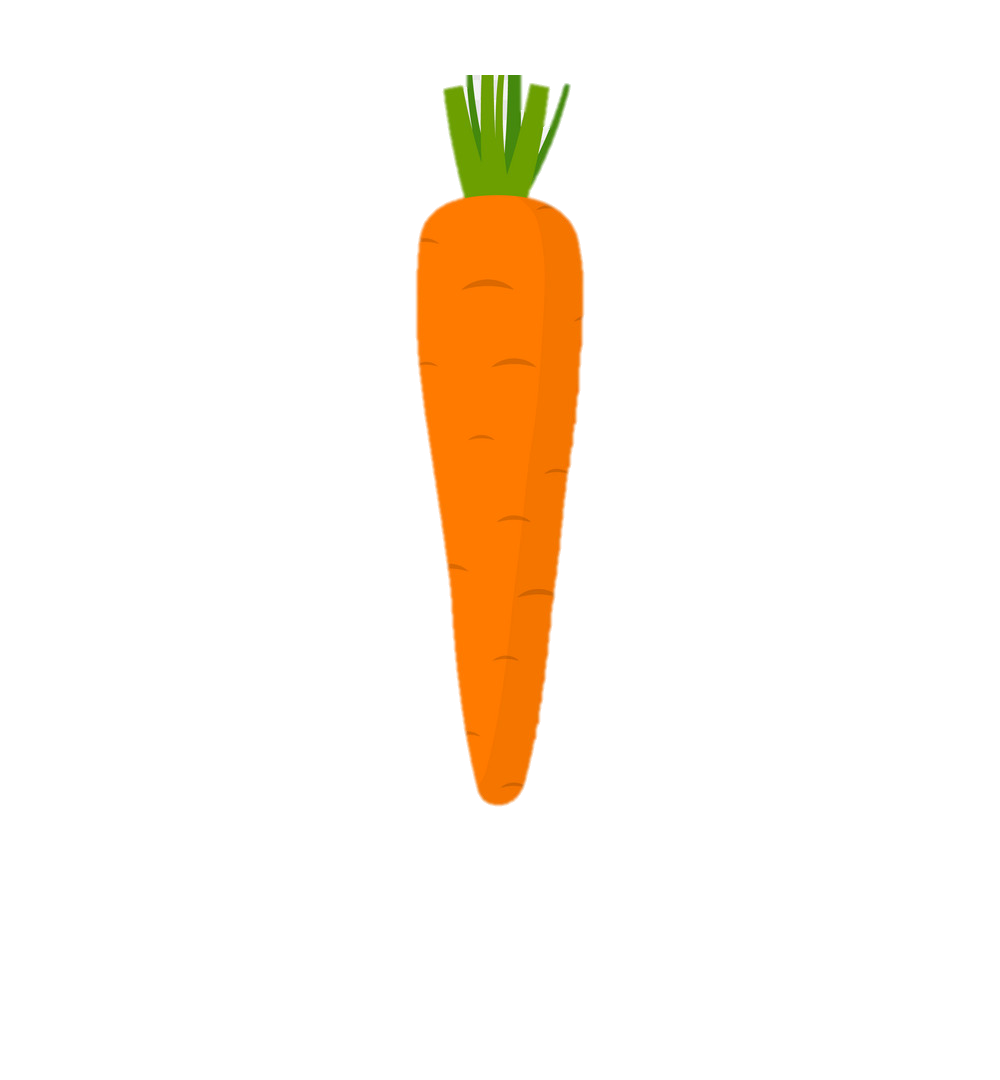 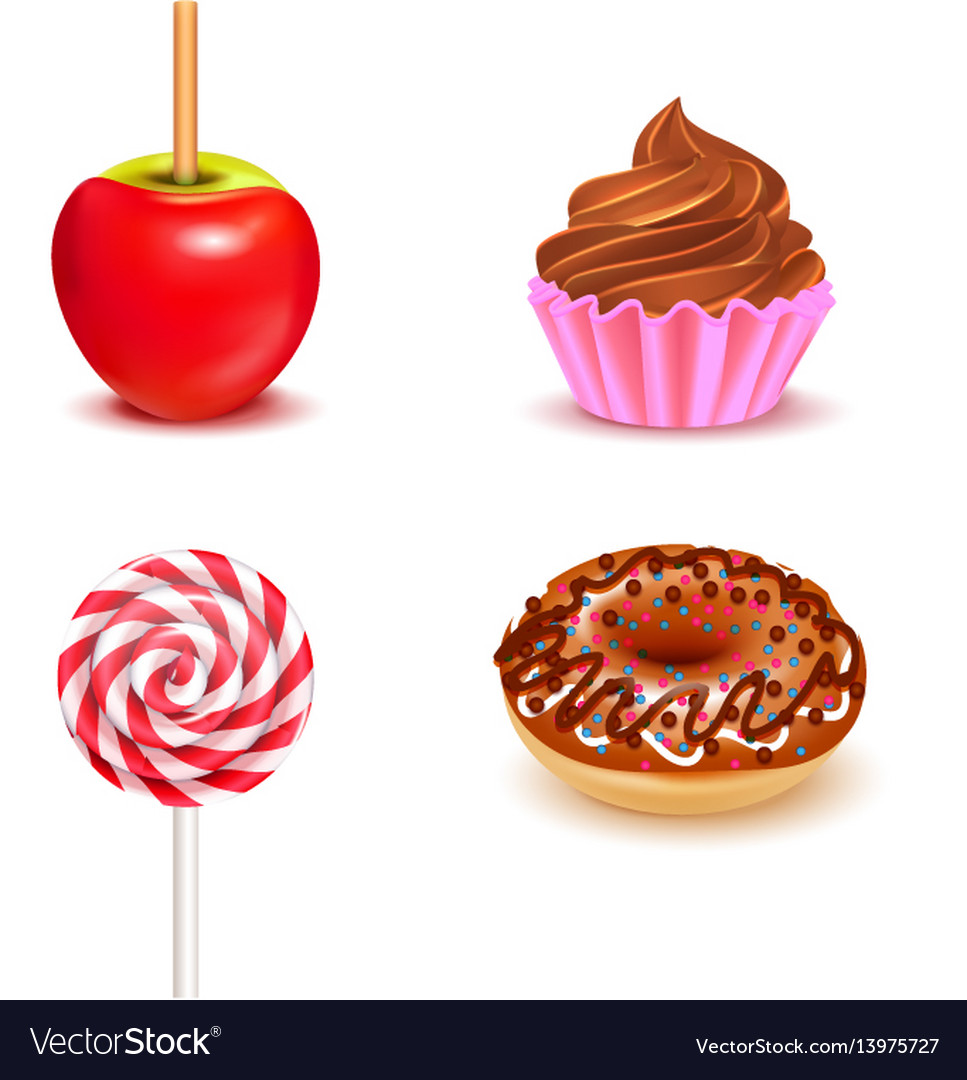 هل هذا ال
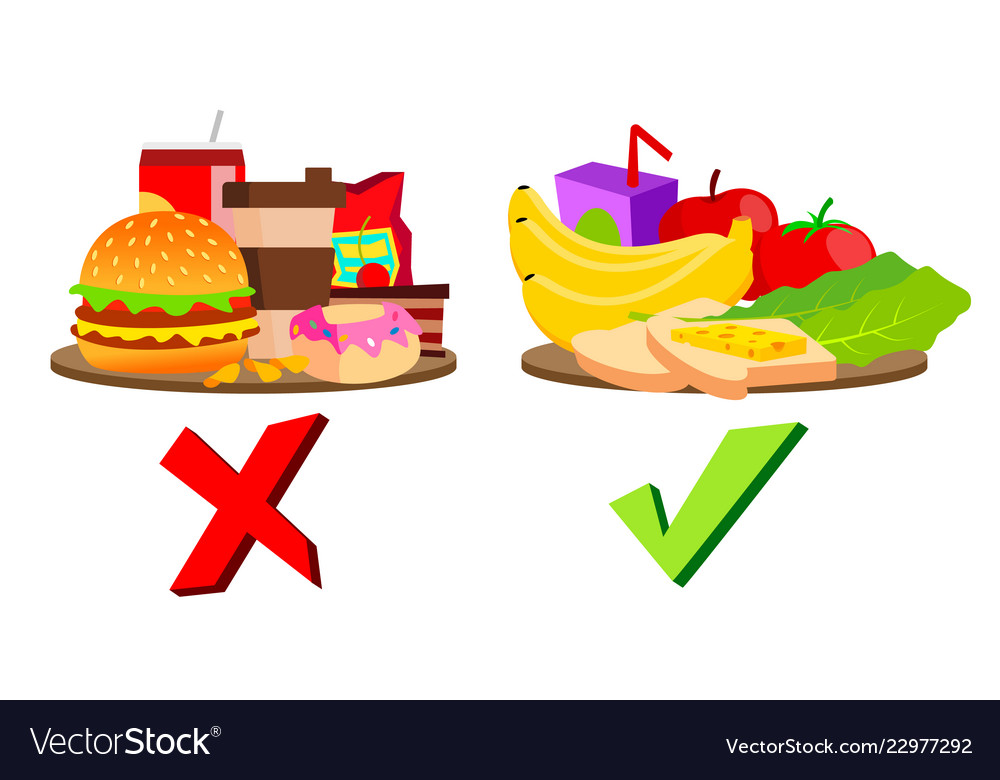 الدونات طعام غير صحي !
هل الشوكولاتة طعام صحي أم غير صحي ولماذا ؟
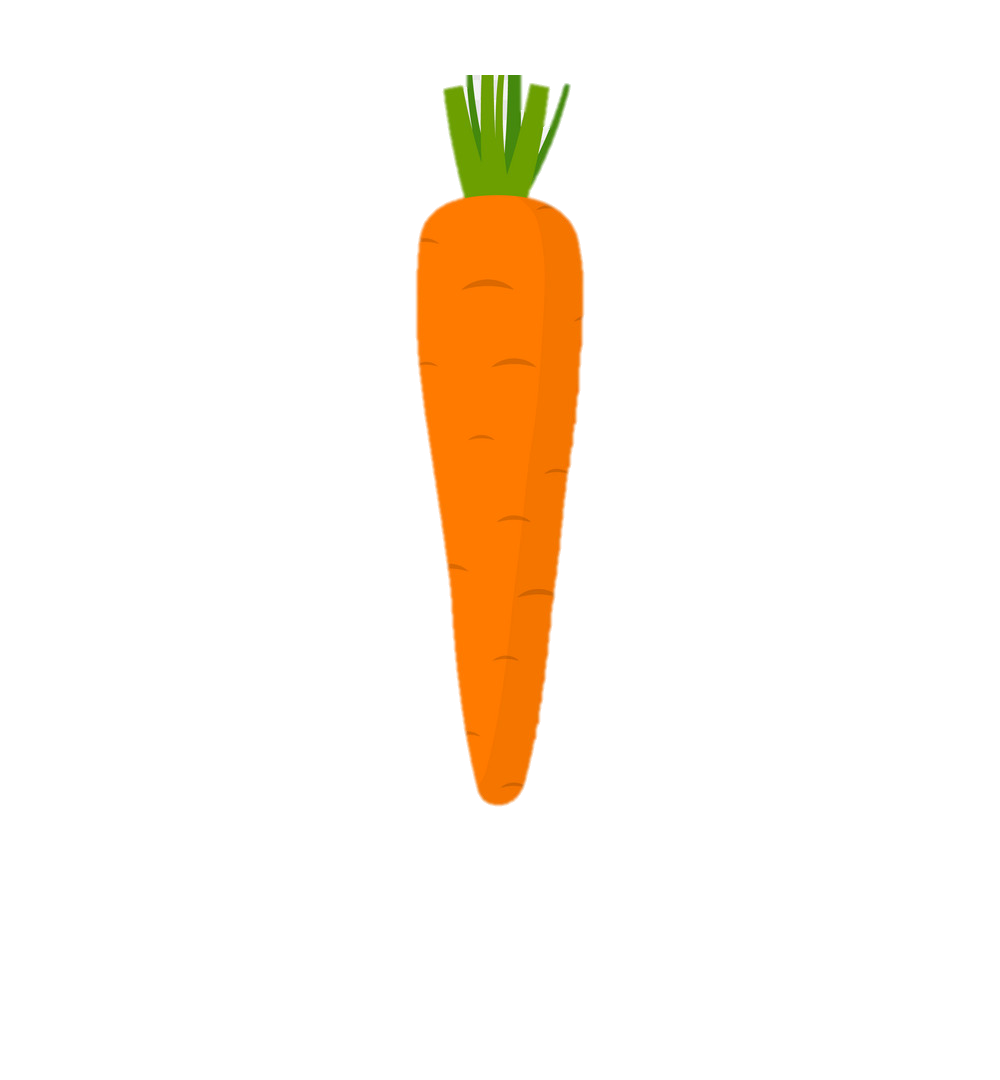 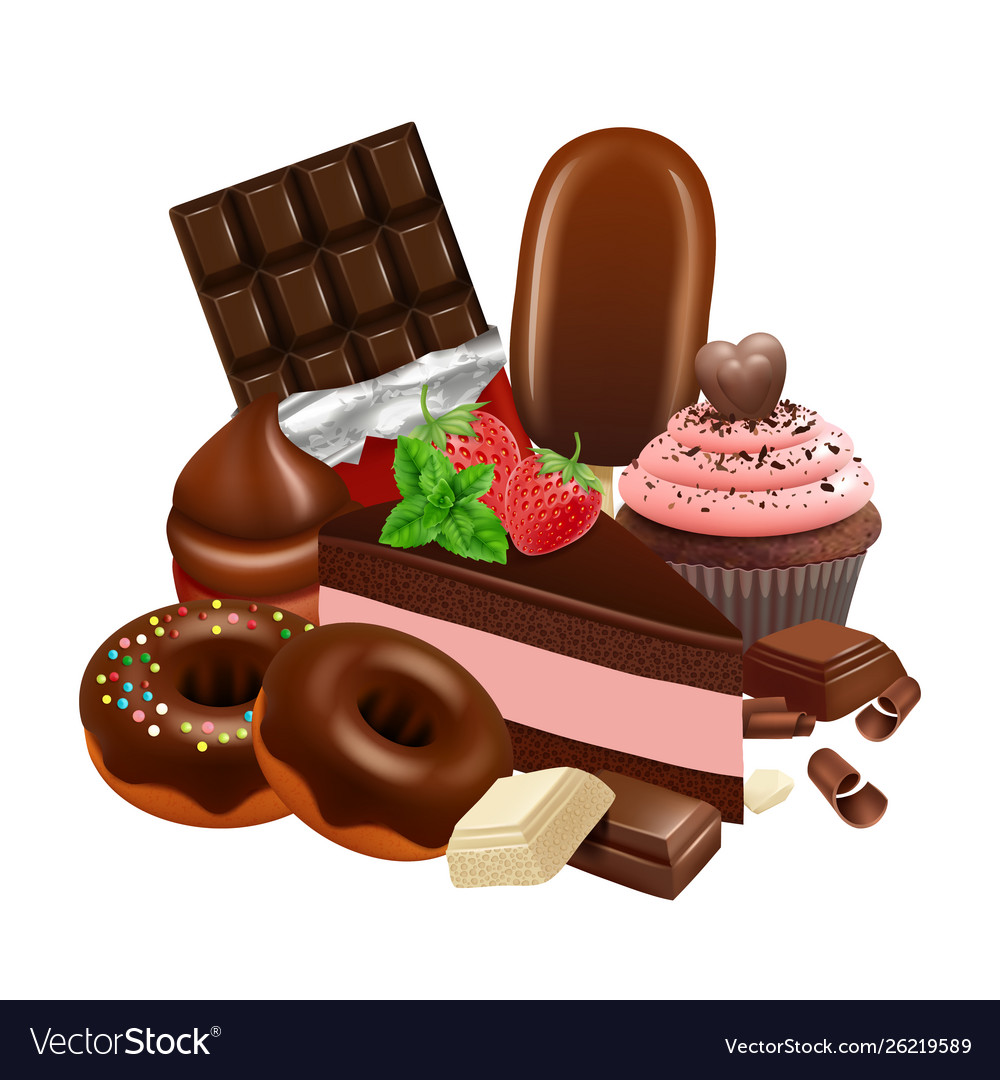 هل هذا ال
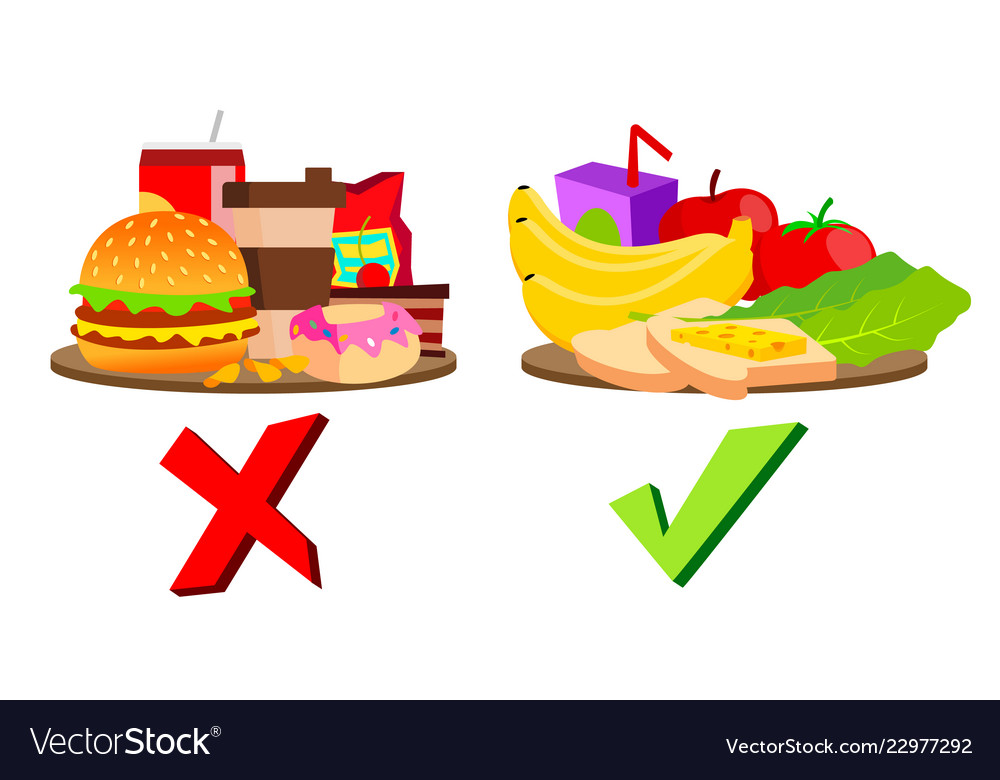 الشوكولاتة طعام غير صحي !
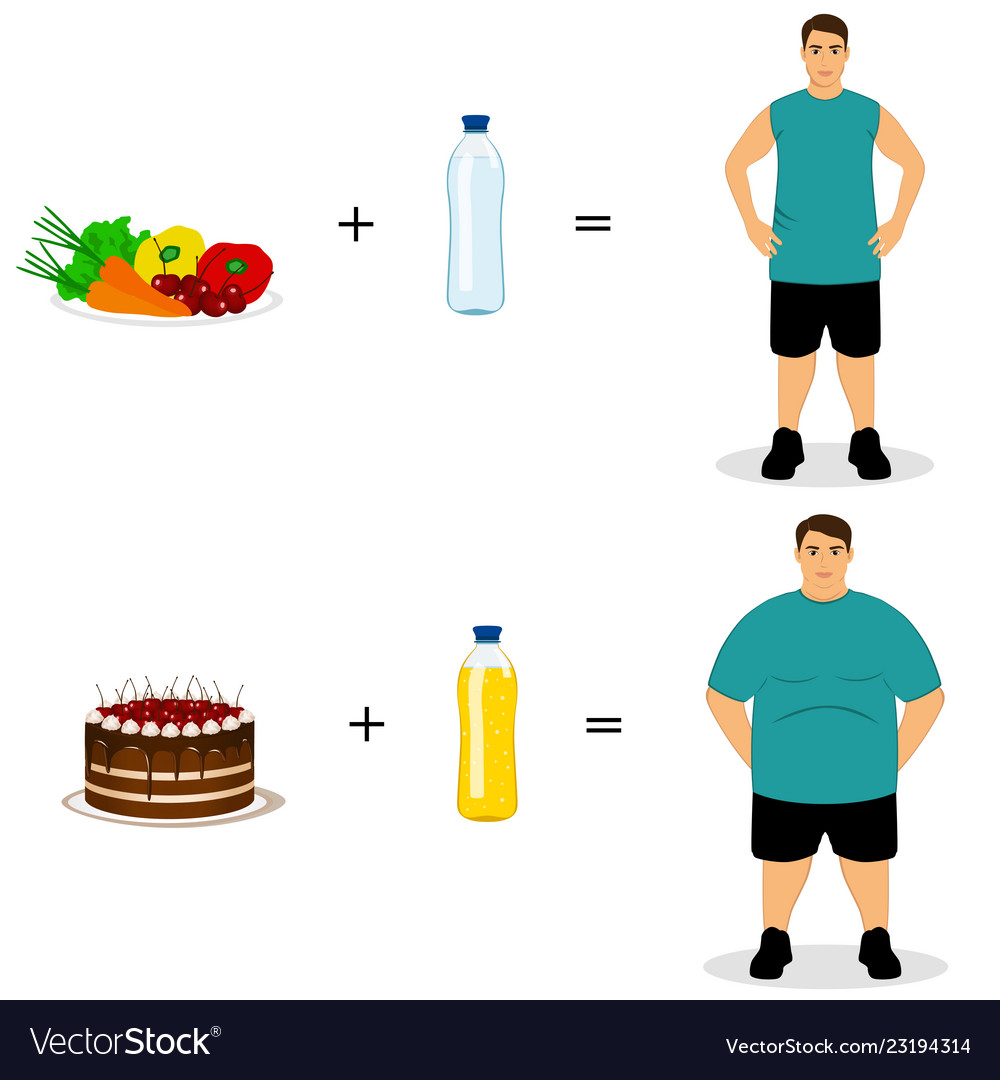 صف لي ماذا تشاهد ؟
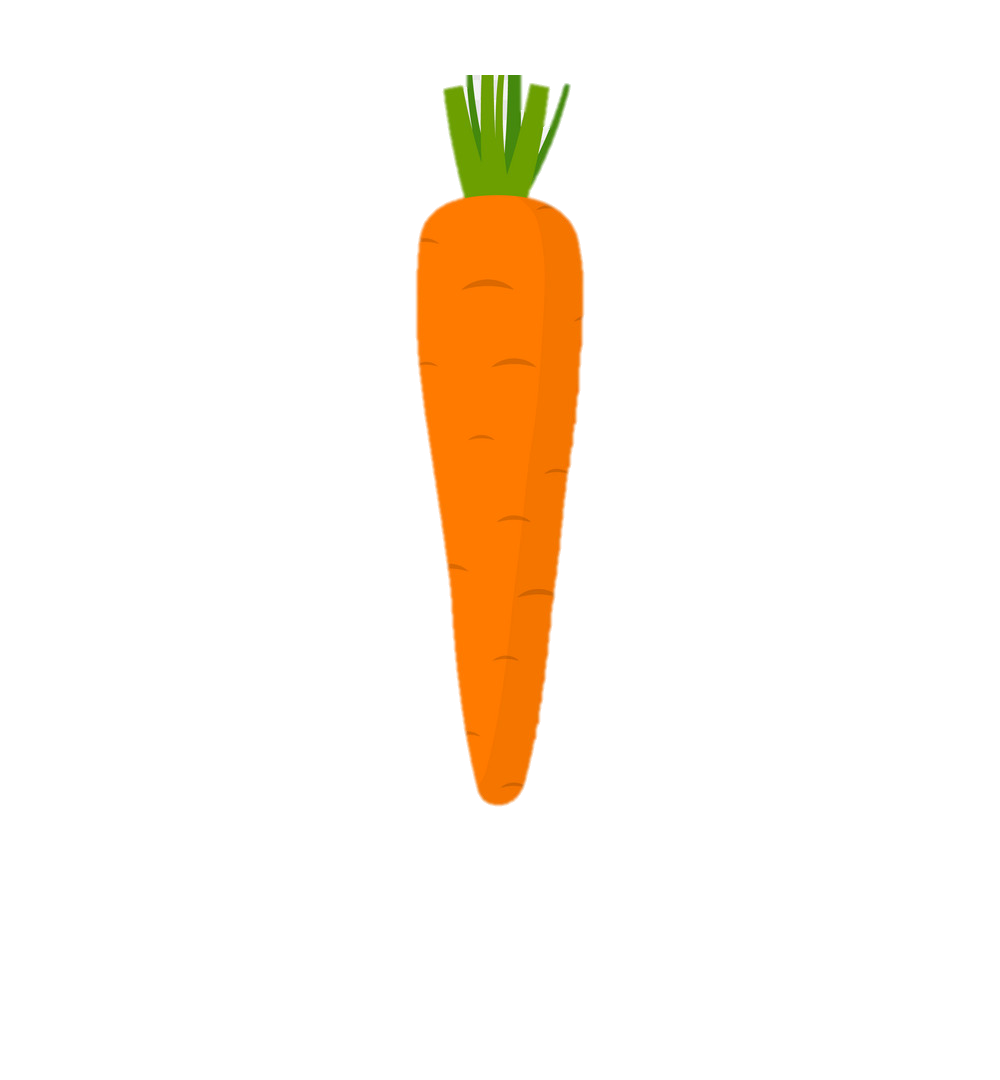 هل هذا ال
أجسامنا  تصبح أقوى ، أسرع و أكثر صحة عندما نمارس الرياضة و نأكل الطعام الصحي
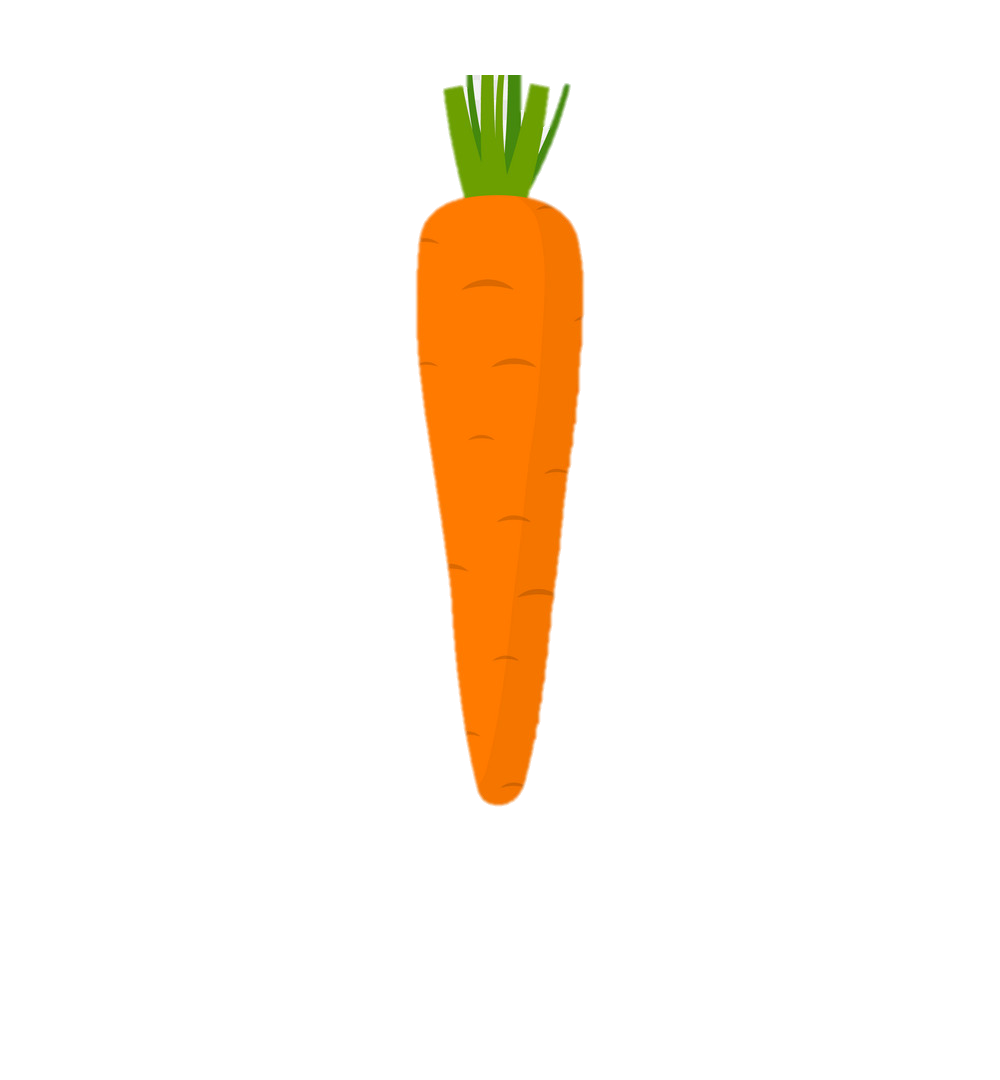 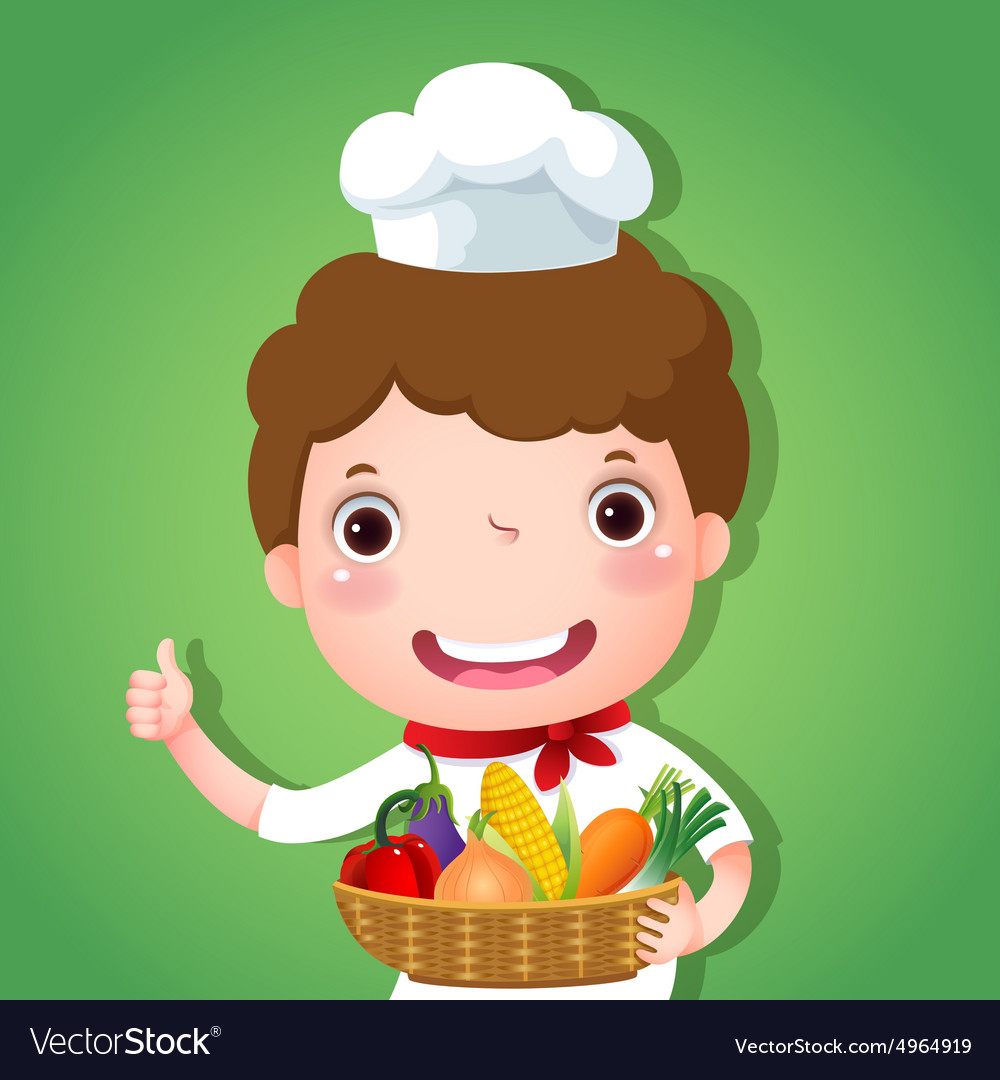 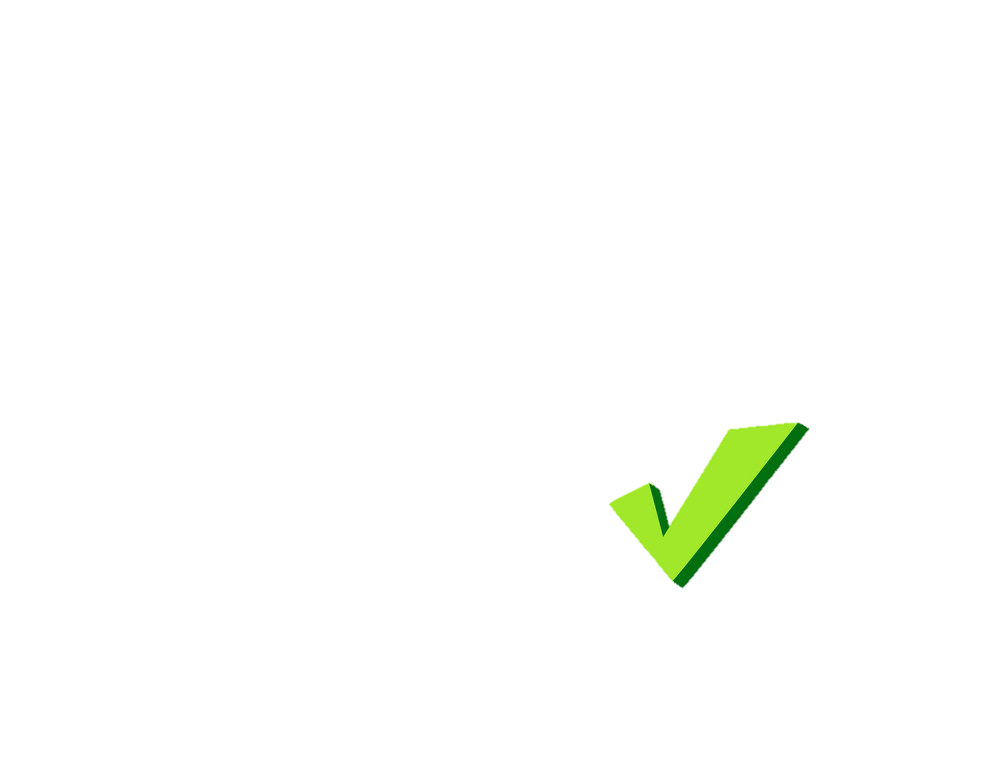 هل هذا ال
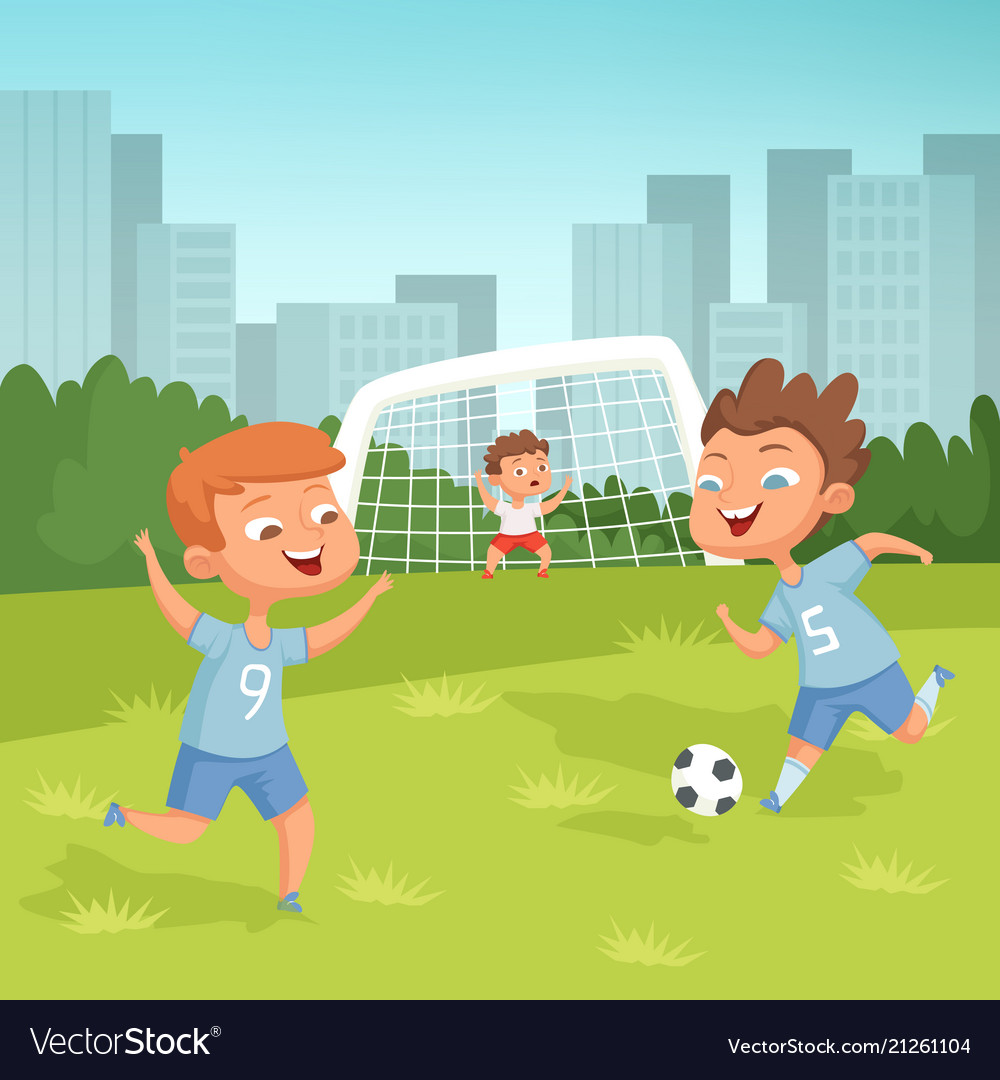 عندما نأكل كثيرا ، و نأكل طعام غير صحي ، يزيد وزن الجسم  ، ويصبح جسمنا متعباً ، ضعيفاً ..
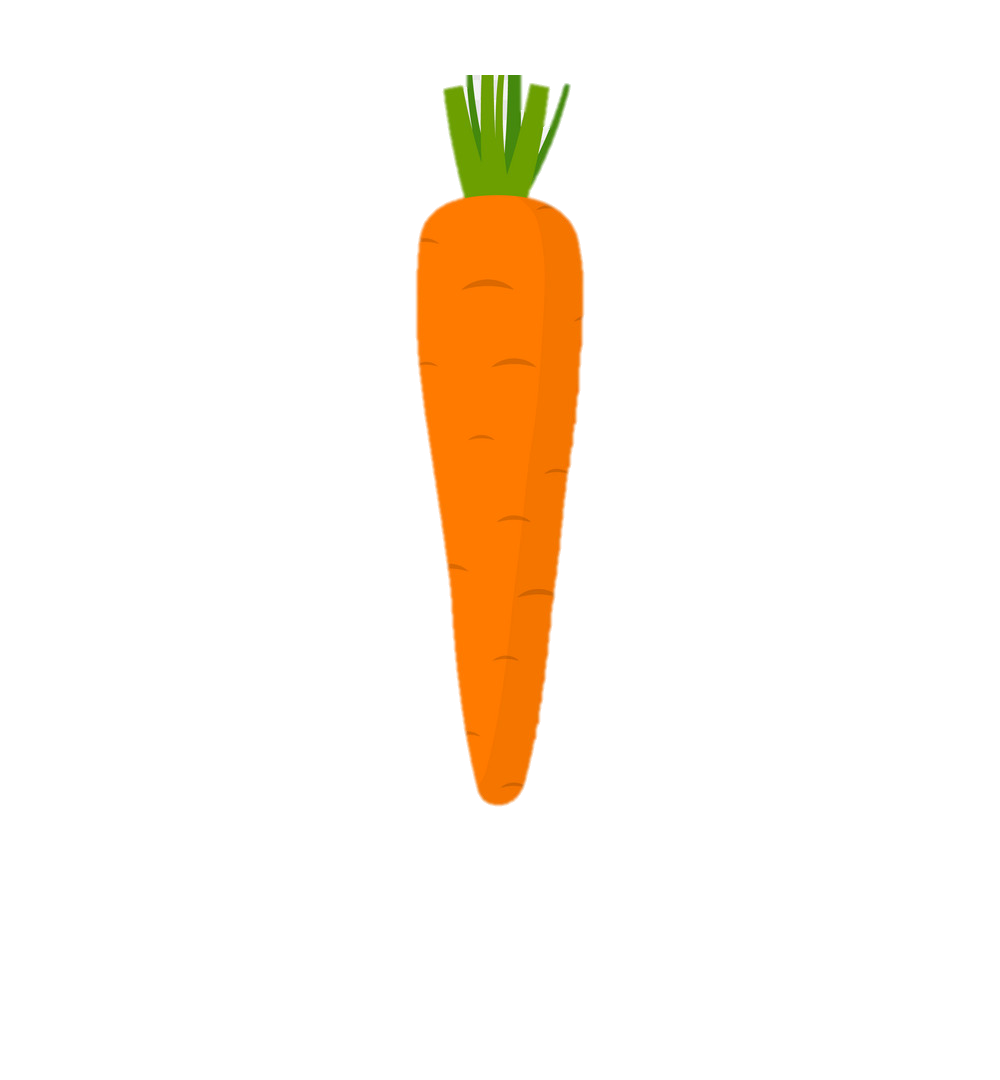 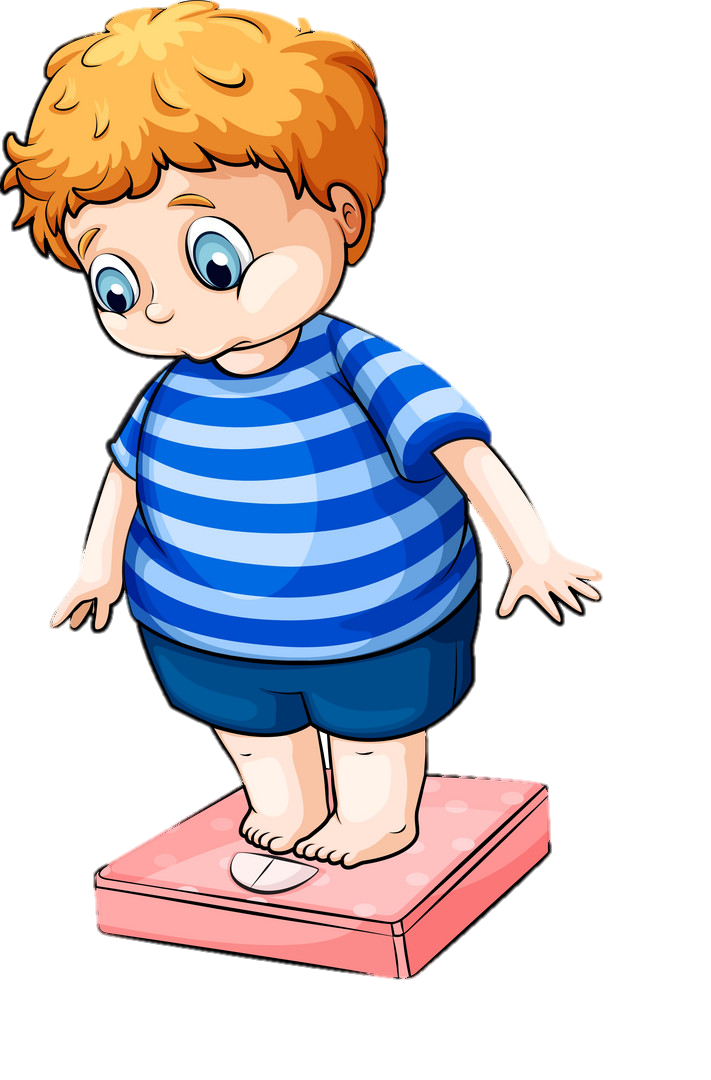 هل هذا ال
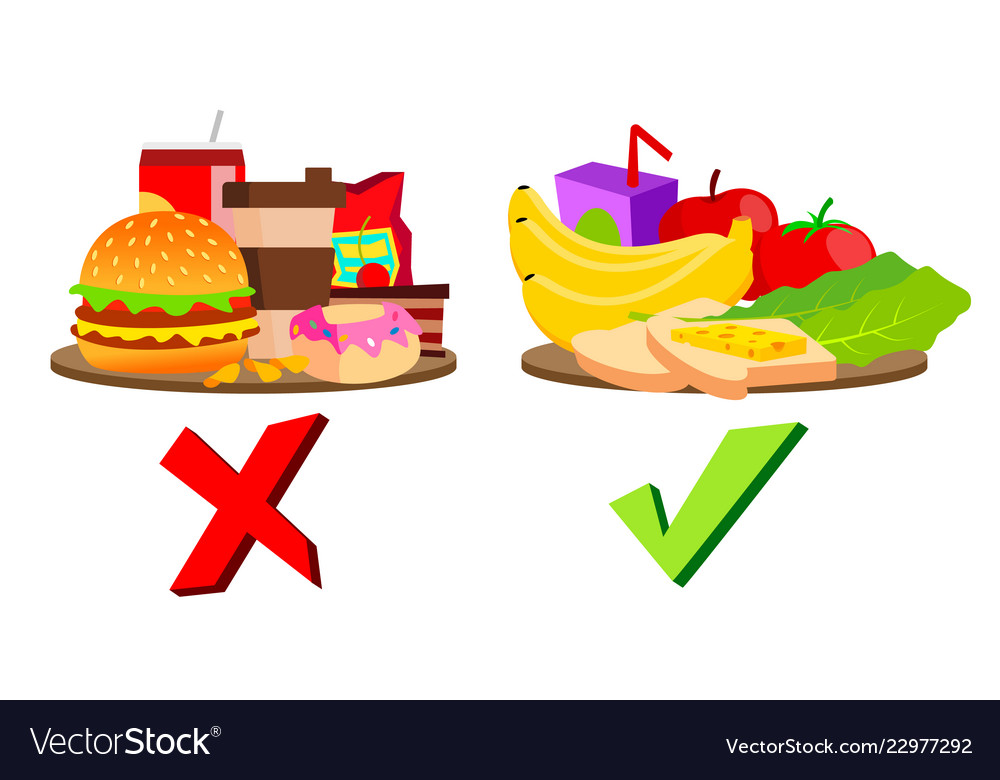 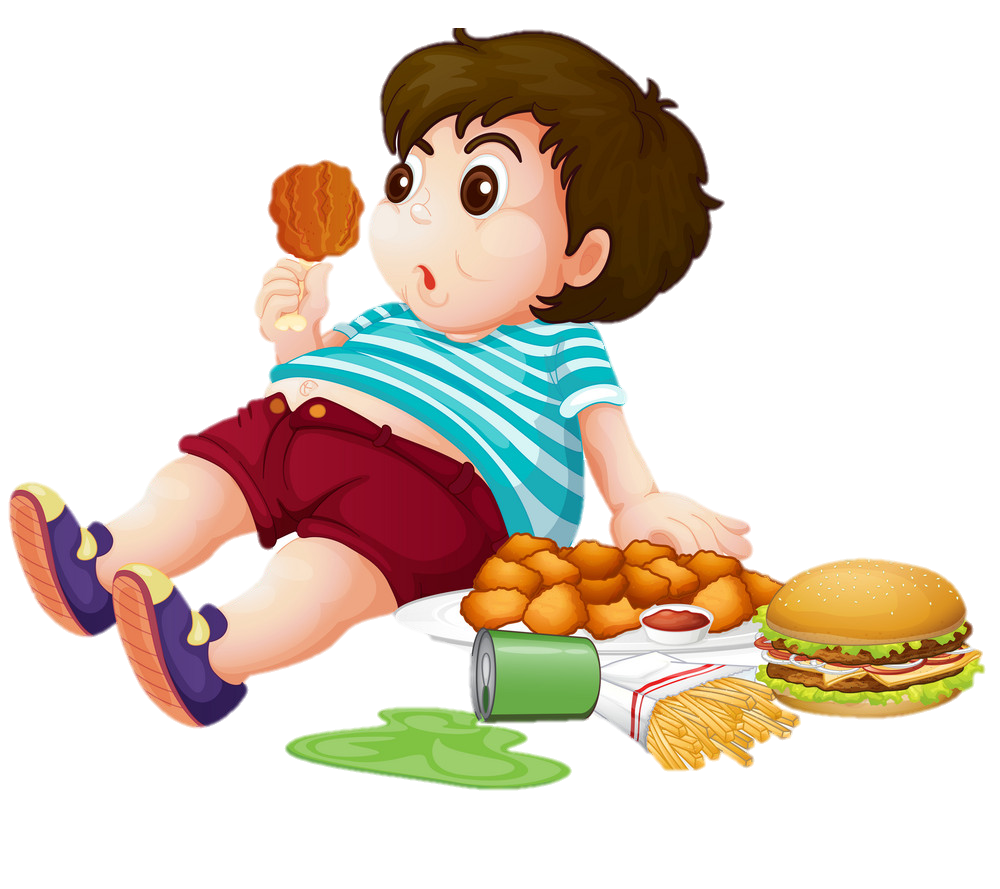